General Updates



July 17, 2023
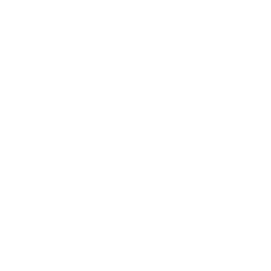 Agenda
Subsequent Commission Redistricting Meeting Dates
Next Steps
Deadline Status
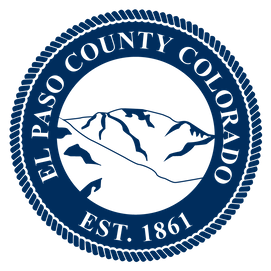 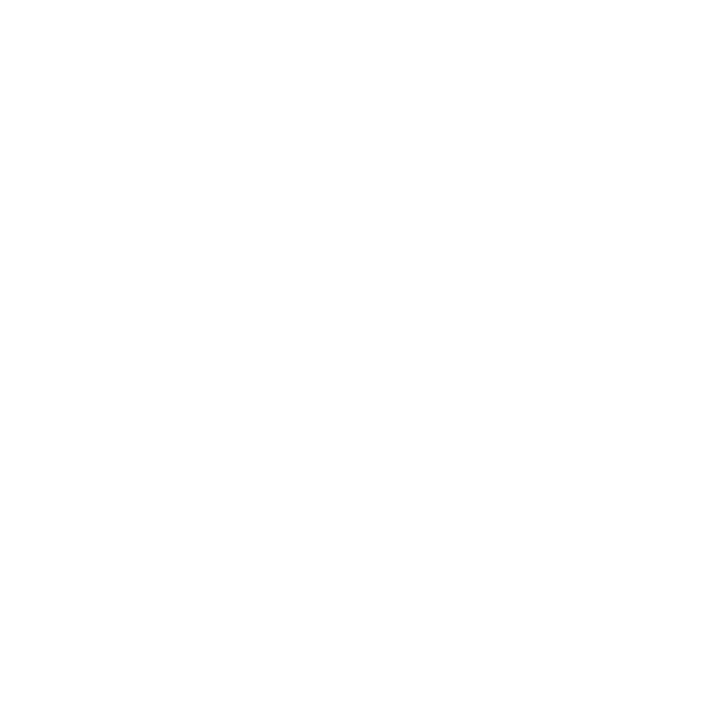 Next Redistricting Commission Meeting Dates
Possible Subsequent Redistricting 
Commission Meeting Dates
Thursday, July 27, 2023; 5:30 pm*
Wednesday, Aug. 2, 2023; 1:00 pm
Friday, Aug. 4, 2023; 9:00 am
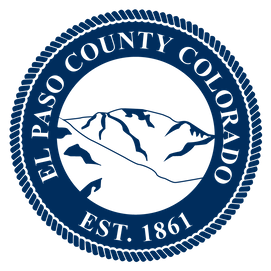 Next Redistricting 
Commission Meeting Dates
Tuesday, August 8, 2023; 1:00 pm
Purpose: designate finalist map options

Tuesday, August 15, 2023; 1:00 pm 
Purpose: adopt final map from among the finalists

*All subsequent meetings will be held at: 
Centennial Hall, 200 S. Cascade Ave., 
Colorado Springs, CO 80903
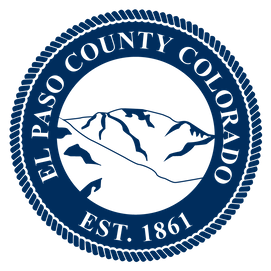 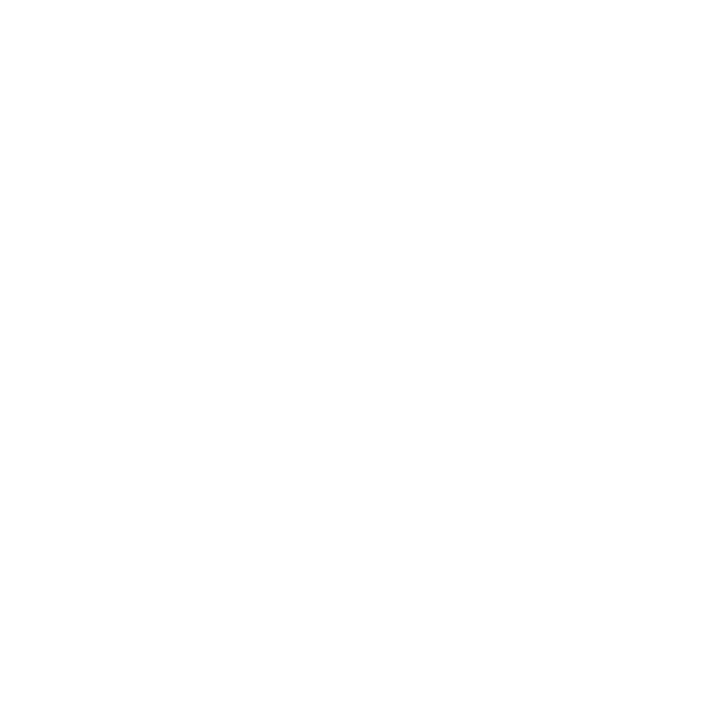 Next Steps
Next Steps
August 8, 2023
Vote to designate 3-4 finalist maps
Last effective day to give additional direction
Gives the public time to make comments about finalist maps
Recommend that you direct staff to run as full of an analysis as possible on any citizen submitted map between now and the next meeting.
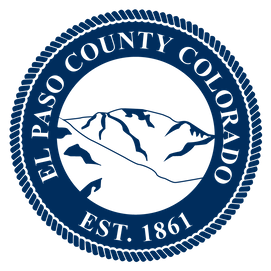 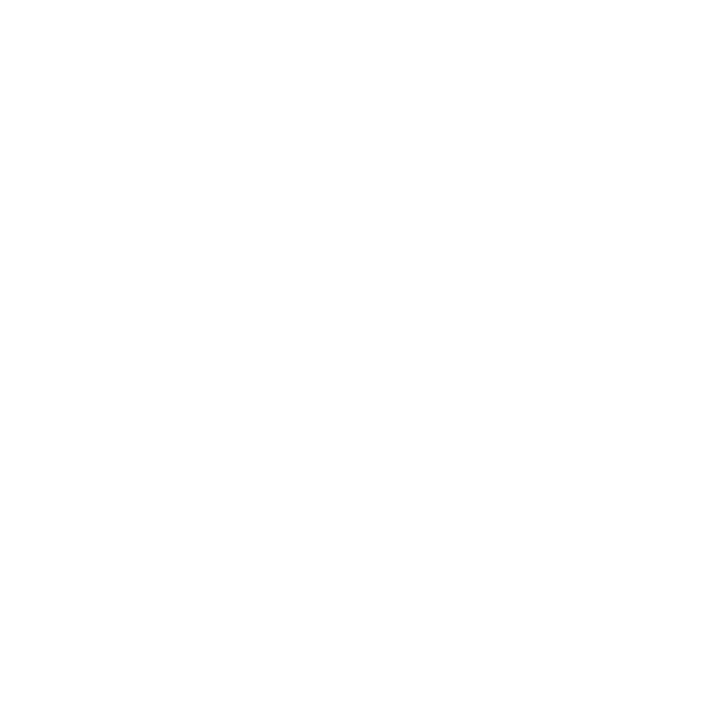 Deadline Status
July 24, 2023
Last day for public to submit plans via website
Aug 4, 2023
All five public hearings held (one in each Commissioner district)
May 12, 2023
Create website for residents 
to submit testimony & proposed maps
Deadline Status
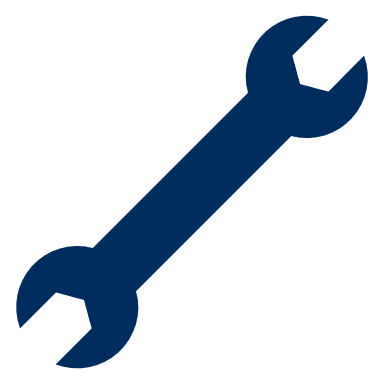 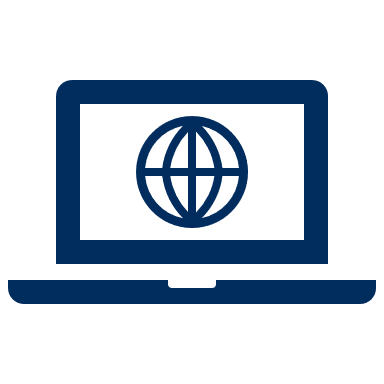 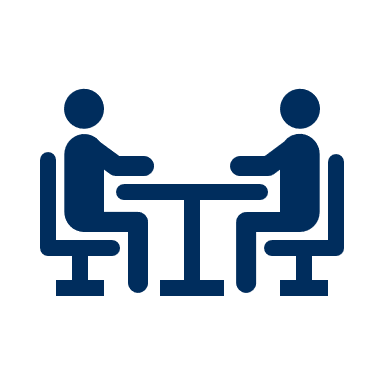 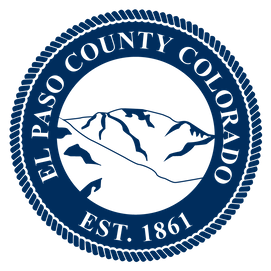 Completed
Open
Completed
August 11, 2023
Last date for written public comment on proposals
August 15, 2023
Proposed date of 
final adoption of plan
August 8, 2023
Deadline for additional plans by redistricting commission
Deadline Status
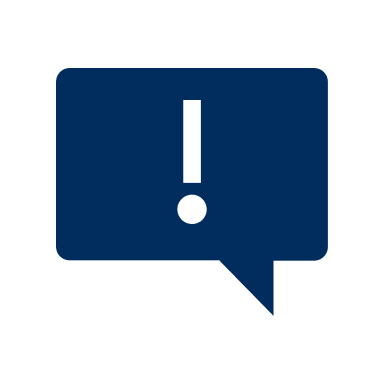 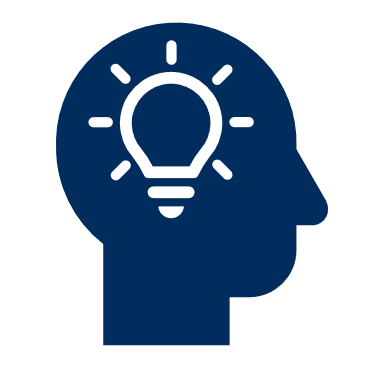 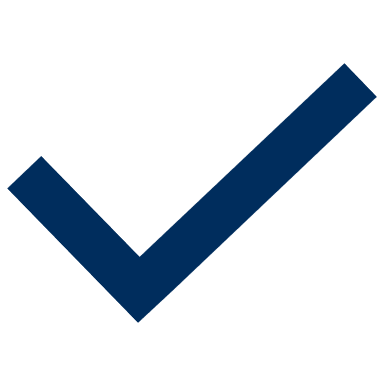 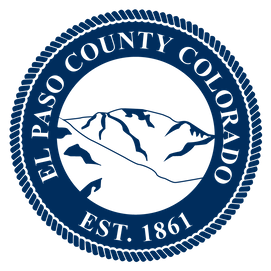 Questions?
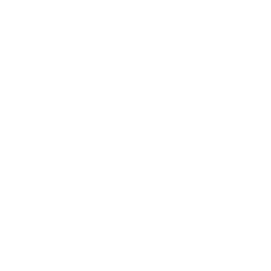